Fun With Data
Dr. Bridget Herrin
Associate Dean, Research & Planning
Scorecard Snapshot
Mesa Dashboard
Student Success Scorecard
CCCCO DataMart
San Diego Mesa Insititutional Research
Completion
Overall (N= 17,628)
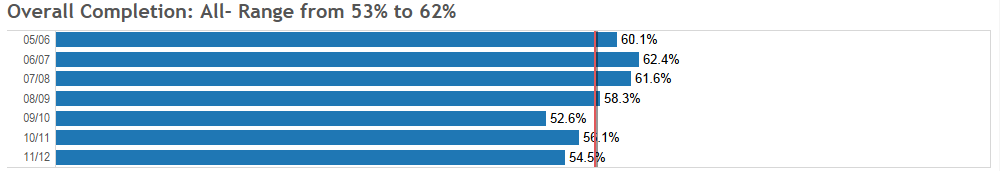 “Prepared” (N=5,577)
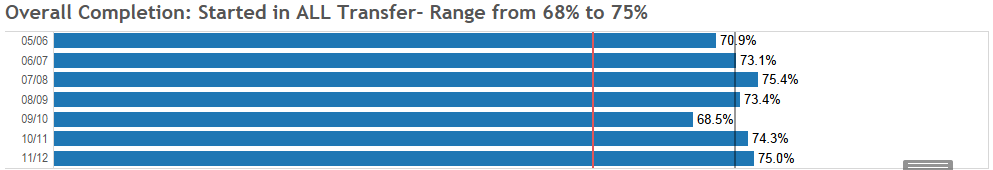 “Unprepared” (N = 12,051)
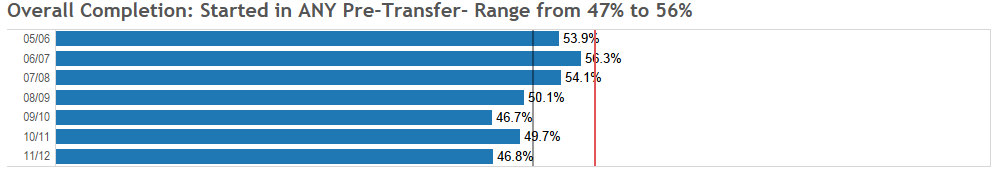 San Diego Mesa Insititutional Research
Completion by Race
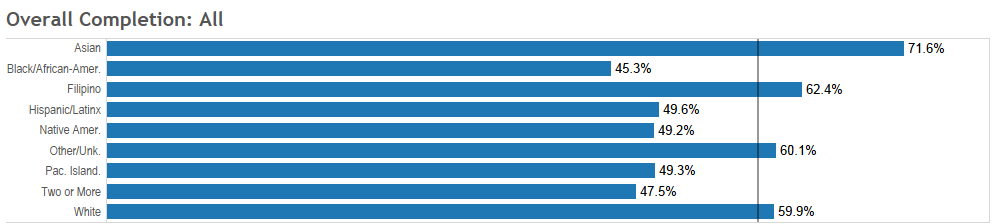 Percent of Racial group who is identified as “Prepared”
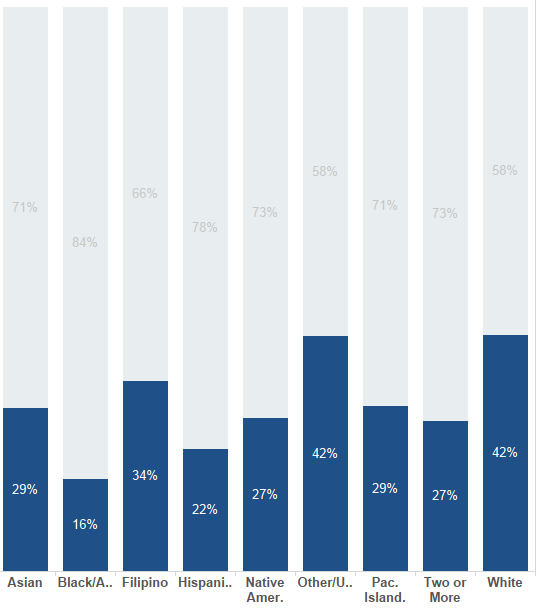 San Diego Mesa Insititutional Research
How are students Completing?
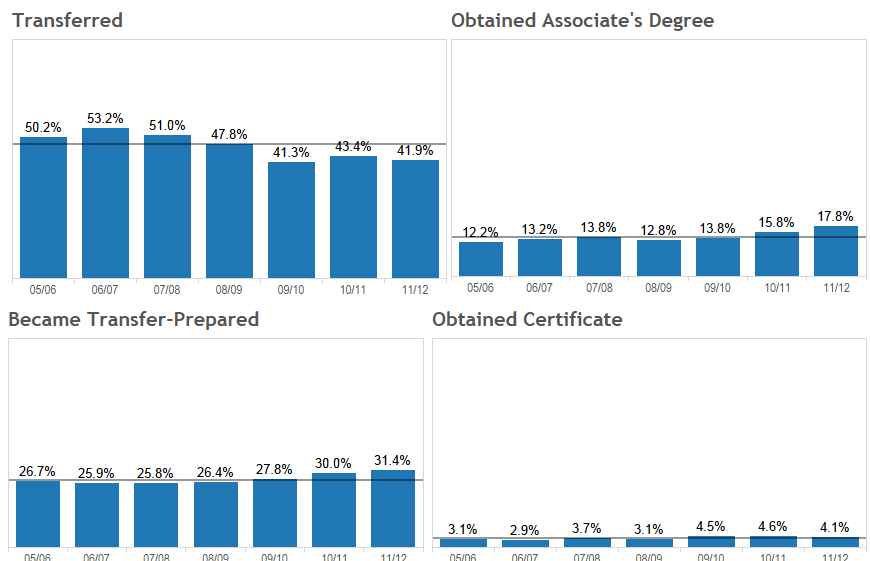 San Diego Mesa Insititutional Research
By Race?
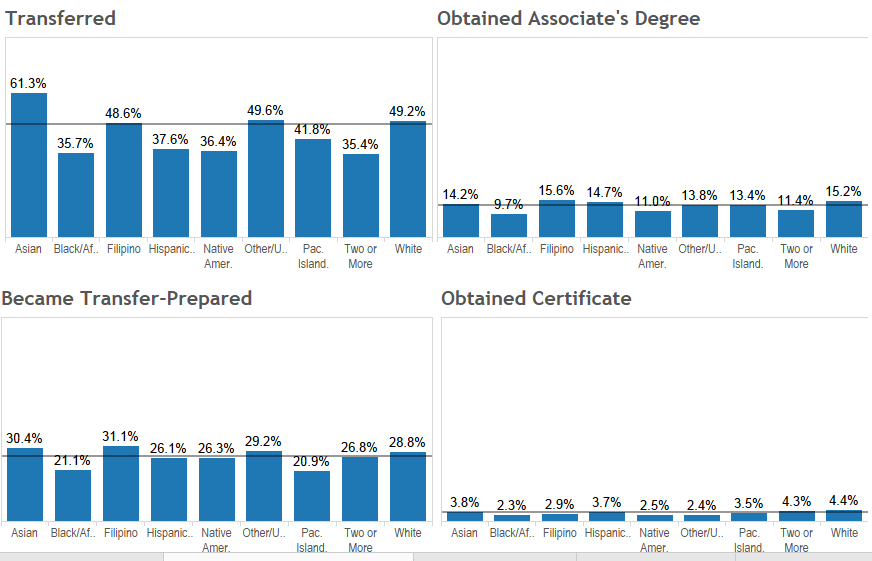 San Diego Mesa Insititutional Research
Avg. Units Earned
AA/AS Degree Completers
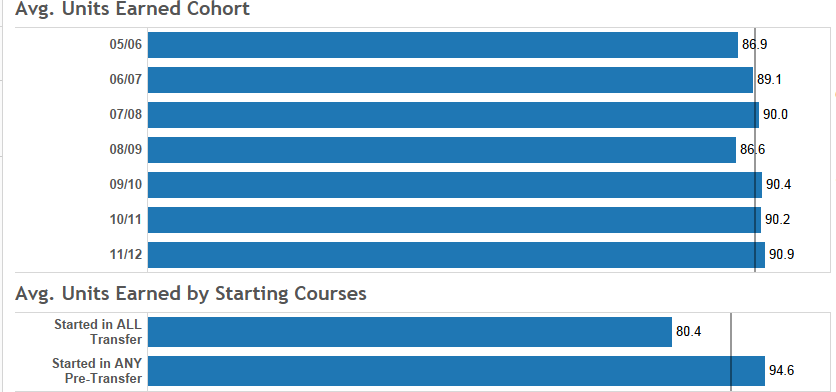 San Diego Mesa Insititutional Research
Avg. Units Earned
Transfers
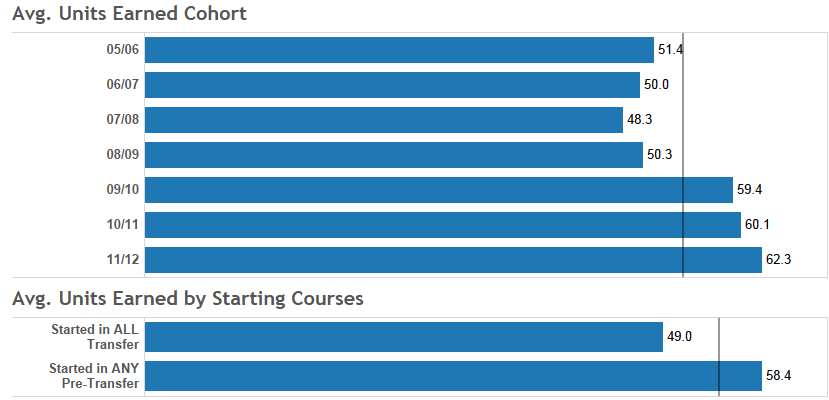 San Diego Mesa Insititutional Research
Transfer Level Achievement- 1 YearScorecard Cohorts
San Diego Mesa Insititutional Research
2018/18 IEPI Framework
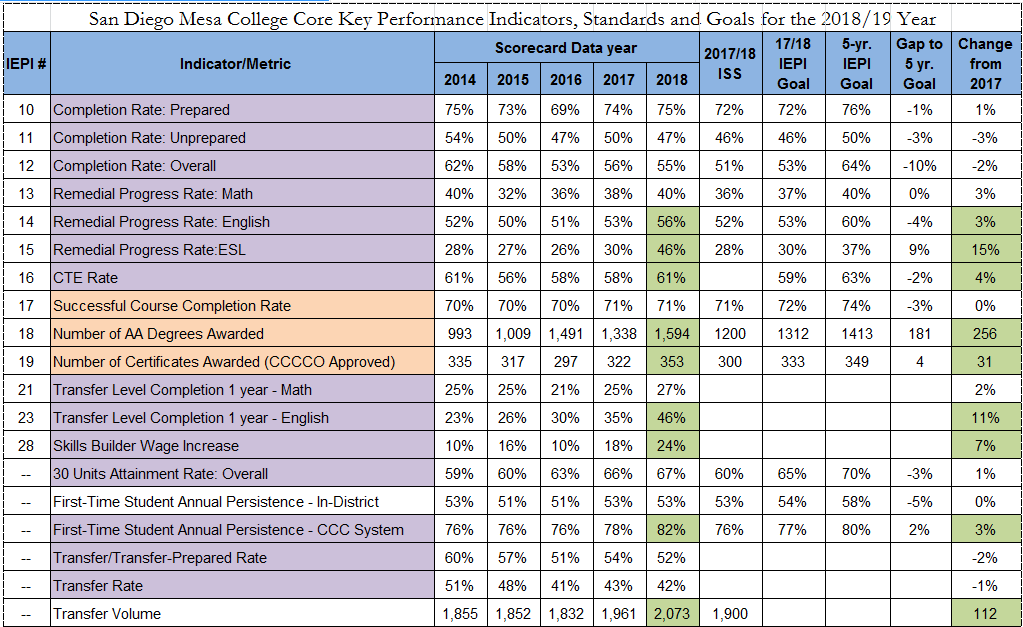 San Diego Mesa Insititutional Research
Progress, Celebration, Reflection
Review of Institution Set Standards
Review of 2017/18 IEPI Goals
Progress toward goals
Which metrics are we doing well on?  
Which metrics are areas ripe for improvement?
What have we done that is already making an impact? that we think will make an impact for future cohorts?
Structural changes
Cultural changes
Initiatives
Reflecting on areas where we haven’t met our goals, what is impacting these metrics? (focus on Institutional control)
San Diego Mesa Insititutional Research
Looking forward
IEPI Framework changes
Mesa Pathways
Equity Focus
Employment/Workforce metrics
San Diego Mesa Insititutional Research
Guided Pathways LaunchboardStrong Workforce Launchboard
San Diego Mesa Insititutional Research
Key Performance Indicator Framework
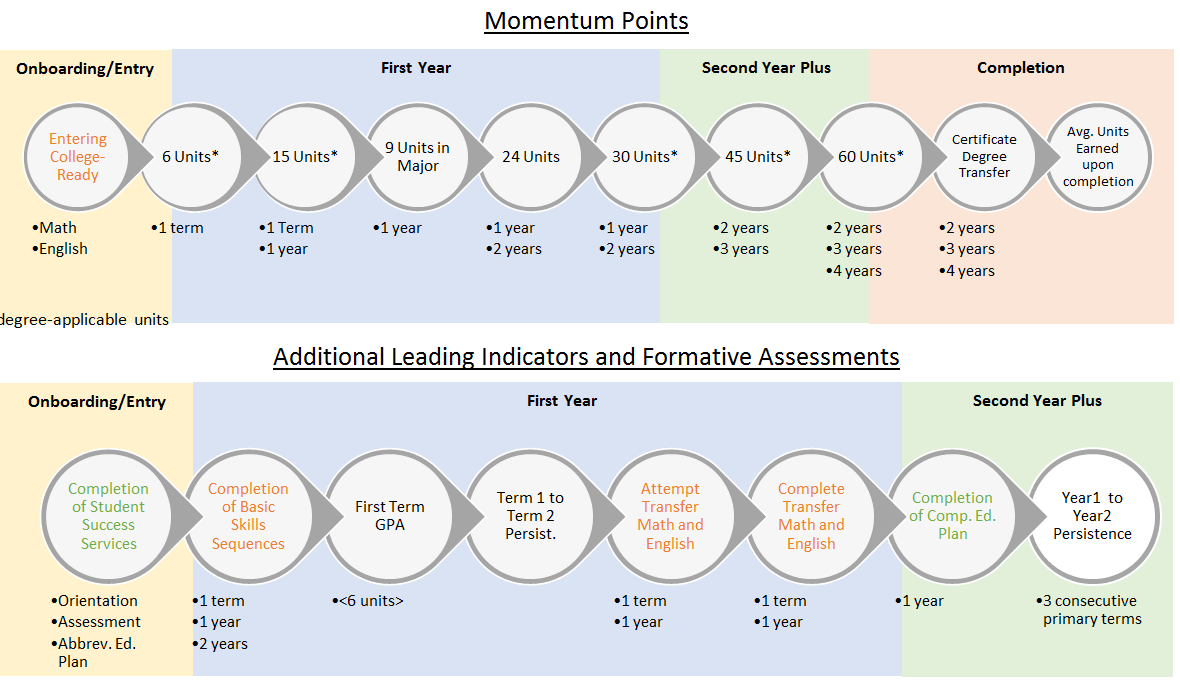 San Diego Mesa Insititutional Research
Focus on First year and clear paths
Equity
50-60% of equity gaps in completion is explained by placement (Stoup, 2016)
15-25% of equity gap is explained by course taking patterns
15-25% by Academic performance
Momentum
31% of the variance in units earned by year 6 is explained by the units earned in the first term (Herrin, 2016)
Only 8% of students who earned less than 12 units in their first year reached the 60 units milestone
Compared to 51% of those who did earn 12 units
San Diego Mesa Insititutional Research
Goal setting and evaluation
Establishing Standards and goals
What do we need to know to establish goals?
Where do we start-backwards design?
Connecting goals to practice
How do we know what works (and what does “work” mean anyway)? 
Before we try
Once we’ve started
What do we do with evaluative information once we have it?
How does it inform practice
San Diego Mesa Insititutional Research
Proposed Framework
Identify 5-6 metrics you’d like to focus on (at least 2 from the list below)
Review the trends in data
Identify a standard, 1 yr. goal, and 5 yr. goal for each
Goals should consider Equity



ACCJC Required:
Course Completion 
Degrees awarded
Certificates awarded
Transfer volume
Licensure Pass rate (CTE)
Employment (CTE)
San Diego Mesa Insititutional Research
Questions, Reflections, Comments
San Diego Mesa Insititutional Research